Att mäta och analysera data
En fördjupning i Region Blekinges förbättringsmetodik
Förbättringsarbete bygger på fakta
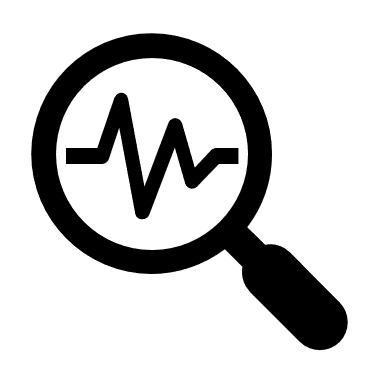 Att ta reda på hur det verkligen ligger till är ett av de viktigaste delarna i ett utvecklings- och förbättringsarbete. 
Ofta har vi en känsla av att det är på något vis, men det är avgörande att vi tar reda på fakta. 
Att mäta och analysera går som en röd tråd genom förbättringsarbetet.
Fakta behövs för att
definiera problemet eller målet som arbetet utgår ifrån 
kartlägga nuläget 
undersöka grundorsakerna
veta hur det önskade framtida läget ser ut
undersöka förbättringsidéer och möjliga lösningar
se vad testade lösningar har för effekter
kunna fatta beslut om förbättringar
kunna följa implementeringen och effekter över tid
Data är svar på frågor
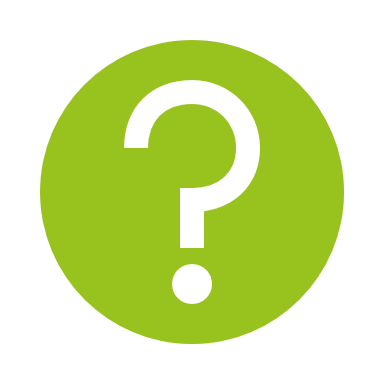 Vissa frågor följs genom hela arbetet
Andra är tillfälliga och bidrar med en pusselbit
Fokusera på de frågorna som är viktiga att veta svar på

Tänk på att inte krångla till det. Håll det så enkelt och konkret som möjligt.
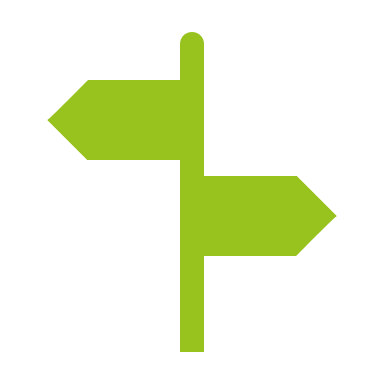 Fördjupningsverktyget innehåller
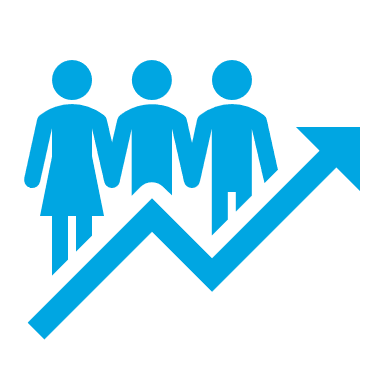 Steg 1 – formulera frågan
Steg 2 – olika typer av mått
Steg 3 – att hitta data
Steg 4- få en tydlig bild av datan
Steg 5 – tolka och analysera data
Fördjupning, se verktyget Att visualisera data i Region Blekinges förbättringsmetodik
Steg 1 – Formulera frågan
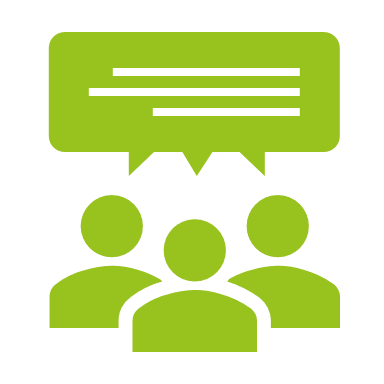 Var noga med att alltid formulera frågan tydligt
Vad är det vi vill veta? 
Varför är det viktigt att veta just det?
Vem kan veta svaret?
Fiktivt exempel: Hur många verksamheter i Region Blekinge har idag en verksamhetsutvecklare? Det är viktigt att veta eftersom målet med det fiktiva förbättringsarbetet är att alla ska ha en verksamhetsutvecklare och vi behöver veta vårt utgångsläge samt mäta över tid för att se hur arbetet går framåt.
HR- konsulterna borde kunna veta samt alla chefer
Steg 2 - Olika typer av mått
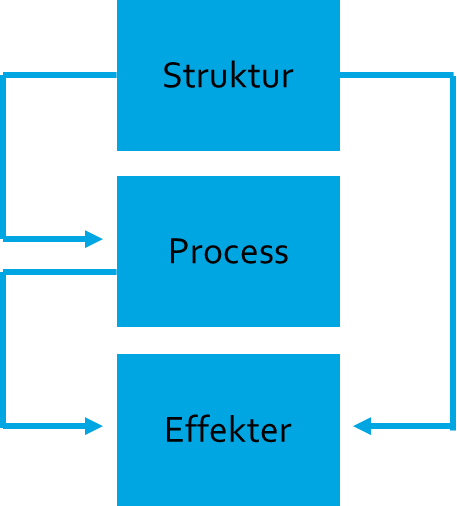 I utvecklings- och förbättringsarbete är det effekterna eller resultatet  i det framtida önskade läget vi är ute efter, men ofta behöver vi följa även andra delar för att se om vi är på rätt väg. 
Det här materialet går igenom:
Strukturmått
Processindikatorer
Effektmått eller resultatmått
Välj indikatorer och typ av mått efter det ni behöver veta.
Strukturmått 
Beskriver strukturella förutsättningar som tillgång till viss kompetens, resurser, lokaler och utrustning. 

Exemplet med verksamhetsutvecklare är ett strukturmått. Det kan behöva kompletteras med processindikatorer och effektmått för att få en heltäckande bild.
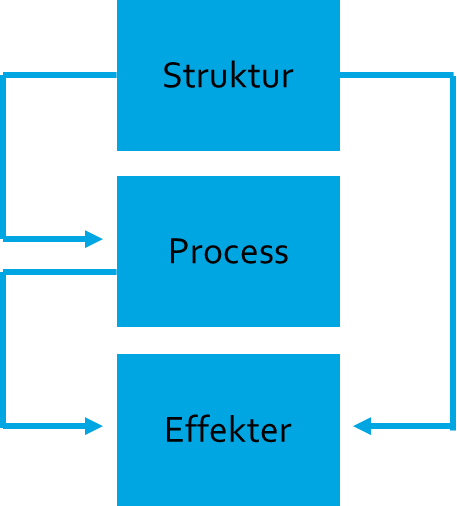 ProcessindikatorerBeskriver hur väl arbetsprocessen fungerarVår egen uppföljning av vad och hur vi görTid mellan olika aktiviteter och i aktiviteter, vilka arbetsmoment eller aktiviteter som ingår, vilka material eller läkemedel som används, följsamhet till rutiner etc.

Exempel: Att ha en verksamhetsutvecklare i sig (strukturmåttet) gör ingen skillnad av sig själv, utan det är de uppgifter som verksamhetsutvecklaren utför som gör skillnad. Dessa kan vi fånga med processindikatorer.
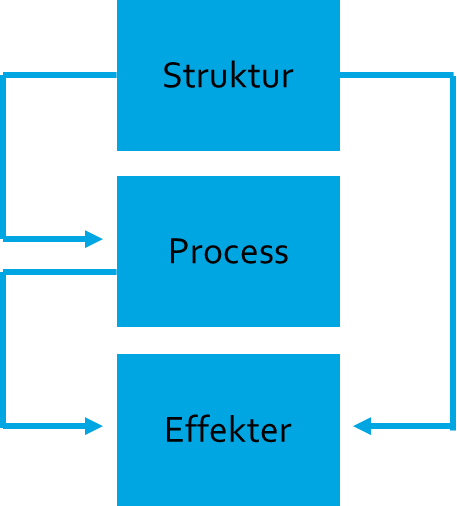 Effektmått eller resultatmåttBeskriver arbetets effekter och resultatBedömning av funktion/förmåga, nöjdhet med resultatet, det medicinska resultatet av en särskild insats t.ex. blodtryck, HbA1C

Exempel: Att verksamhetsutvecklaren gör uppgifter är i sig inget självändamål utan har ett syfte. Det finns en effekt man är ute efter. I exemplet kan effektmåttet handla om att chefer och medarbetare upplever att de har det stöd de behöver för att göra utvecklings- och förbättringsarbete eller ökad måluppfyllelse för att verksamheterna har bättre förutsättningar för att arbeta mot sina mål.
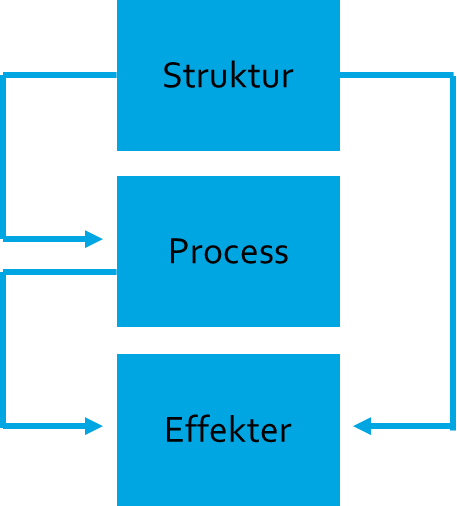 Se hur olika faktorer påverkar varandra
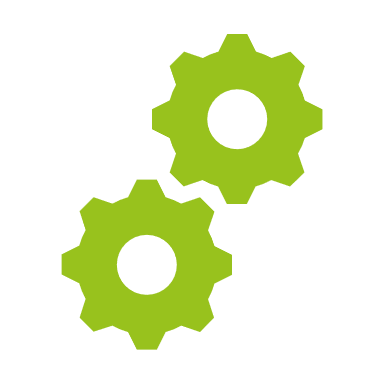 Ofta är det intressant att följa hur två olika saker eller parametrar påverkar varandra.
Exempelvis ett strukturmått och en processindikator eller en processindikator och ett effektmått.
Steg 3- att hitta rätt data
Finns det data som svarar på vår fråga någonstans att hämta ut?
Om inte, finns det något annat som kan svara på samma fråga?
Om det inte finns data, går det att samla in på något vis?
Fråga gärna någon i verksamheten som kan systemen och vet vilken data som går att få ut om du är osäker.
Från exemplet ovan: HR kan ha listor med alla funktioner och tjänster samlat, det vore enklast. Om inte, går det att få fram vilka verksamheter som har verksamhetsutvecklare på annat sätt?
Data för att se skillnad över tid
För ett utvecklings- eller förbättringsarbete behövs oftast kontinuerliga mätningar som görs ofta för att kunna följa en utveckling
Att följa resultatet av arbetet där det syns tydligt och fort om det händer någonting är viktigt för motivationen och uthålligheten.
Dokumentera alla stegen noga för att ha en tydlig bild av vad ni planerar att mäta, varför, hur och på vilket sätt så att ni kommer ihåg och så informationen inte blir personbunden.
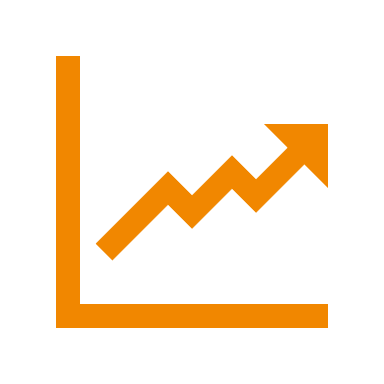 Kvalitativ data
Ibland går det inte att få de svar som behövs i kvantitativ data och mätningar, utan de svar som behövs finns i människors upplevelser.
Kvalitativa undersökningar kan vara intervjuer, enkäter eller  observationer. 
Bortse inte från berättelser, erfarenheter och upplevelser när de behövs, men försök gärna använda olika metoder och ha ett tillräckligt stort underlag för att få data som säger någonting om hela processen inte enbart enskilda  individers egna situation. 
Kvalitativa undersökningar är också ett viktigt sätt att få fakta, men ofta mer tidskrävande.
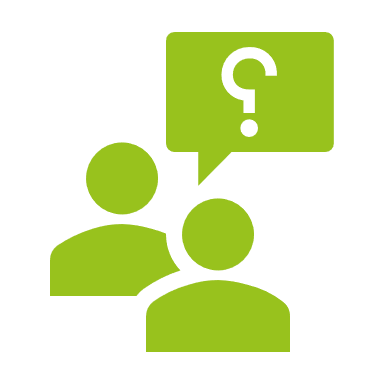 Annat som behövs
Vem ska ta fram datan? Vem har möjlighet att få ut den data som behövs? Det kan vara någon utanför förbättringsteamet.
Med vilken frekvens och under vilket tidsintervall behövs data ifrån? Om möjligt titta över en längre tidsperiod för att få en bättre helhetsbild. Ex. varje vecka det senaste två åren. 
Bestäm vem som har ansvar för vad, under vilken tid så det inte tappas bort. Ex. Kalle hämtar ut siffrorna varje vecka under jan- juni och skickar dem till Stina skriver upp dem på vår förbättringstavla varje tisdag.
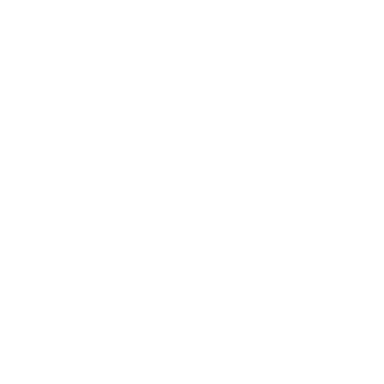 Steg 4- få en tydlig bild av datan
Berättelsen
Det finns olika sätt att visualisera den information som kommer fram. Det är ofta svårt att tolka data i tabeller. Tydliga bilder är värdefullt både för att snabbt få en gemensam överblick och för att kunna se variation och förändring.
Förklara
Engagera
Bilden
Datan
Förändring
Upplysa
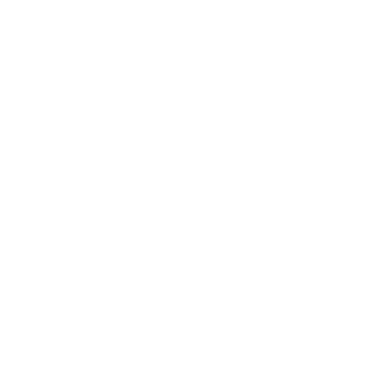 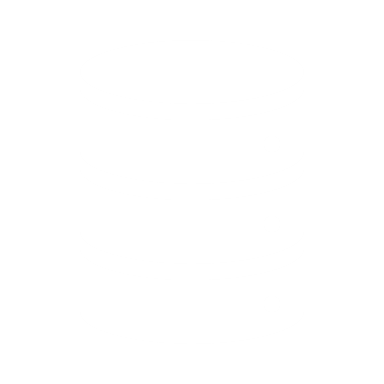 Några viktiga punkter:
Ha ett tydligt syfte med visualiseringen – är det för att själva utforska datan eller för att presentera någonting?
Anpassa efter den som ska förstå
Integrera statistiska och verbala beskrivningar
Visa datan på olika detaljnivåer, helhetsbild och detaljnivå
Håll det så enkelt som möjligt, se till att ni själva förstår det ni gör
Se till att hålla isär olika datakällor och tydligt beskriva var datan kommer ifrån
Att visualisera och berätta om data
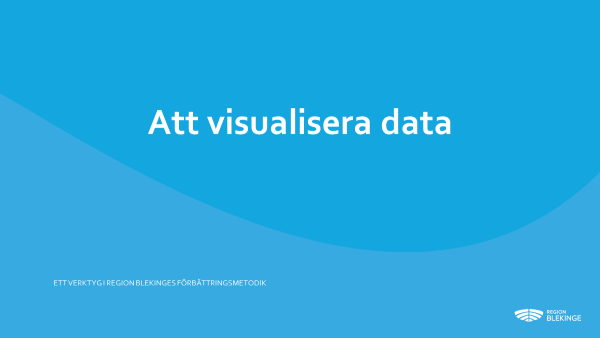 För mer tips om att visualisera data och olika typer av diagram, se verktyget Att visualisera data i Region Blekinges förbättringsmetodik
Steg 5 – tolka och analysera data
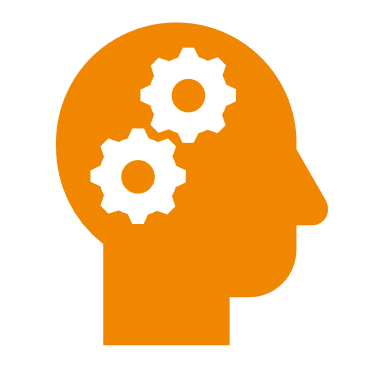 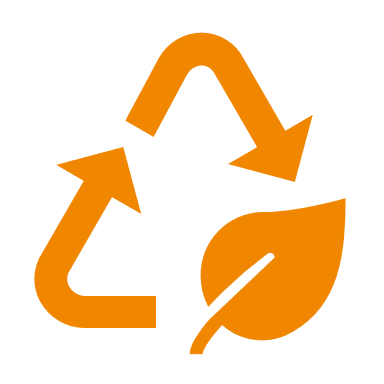 Data talar inte för sig själv. Den behöver tolkas och förstås i ett sammanhang. Därför behövs systemförståelse, att man har kunskap om sammanhanget som datan kommer från, för att tolka och dra slutsatser av data. 
Håll det enkelt och konkret och ta reda på vad som ligger bakom siffrorna.
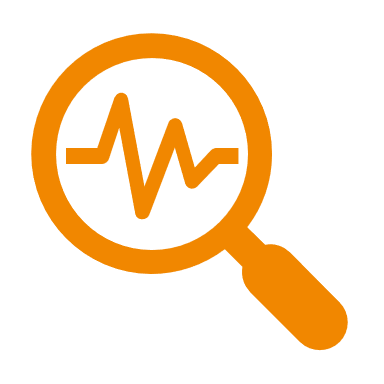 Det som sticker ut- variationen
Ofta när man mäter för att lära sig mer om en process som vid ett förbättringsarbete är det bra att undvika medelvärden. 
Medelvärden tar bort mycket av den information som behövs för att kunna lära och förstå för att göra förbättringar. 
Det som sticker ut är ofta ledtrådar för att hitta det som hakar upp sig eller det som fungerar bättre ibland och sämre andra gånger.
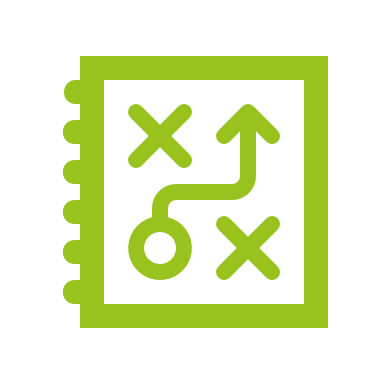 Slumpmässig eller systematisk variation
Ibland ser vi variation och tror att den betyder någonting, men i själva verket var det bara slumpen
För att undvika det är det bra att inte jämföra enstaka mätvärden utan titta över längre tid och att fråga sig vad som ligger bakom variationen. 
Ibland missar vi variation i datan som skulle kunna vara viktiga saker att uppmärksamma och agera på
För att undvika det är det bra att inte använda medelvärden och att se hur det ser ut över tid
Typ av variation?
Systematisk
Slump
Nöjd med processens resultat?
Sök efter och ”ta bort” en enskild utskiljningsbar variationskälla
Ja- gör inget
Nej – identifiera och förändra systemfaktorer som påverkar hela systemet